LECTURE 07: CONVOLUTION FOR CT SYSTEMS
Objectives:Convolution DefinitionGraphical ConvolutionExamplesProperties
Resources:Wiki: ConvolutionMIT 6.003: Lecture 4JHU: Convolution TutorialISIP: Java Applet
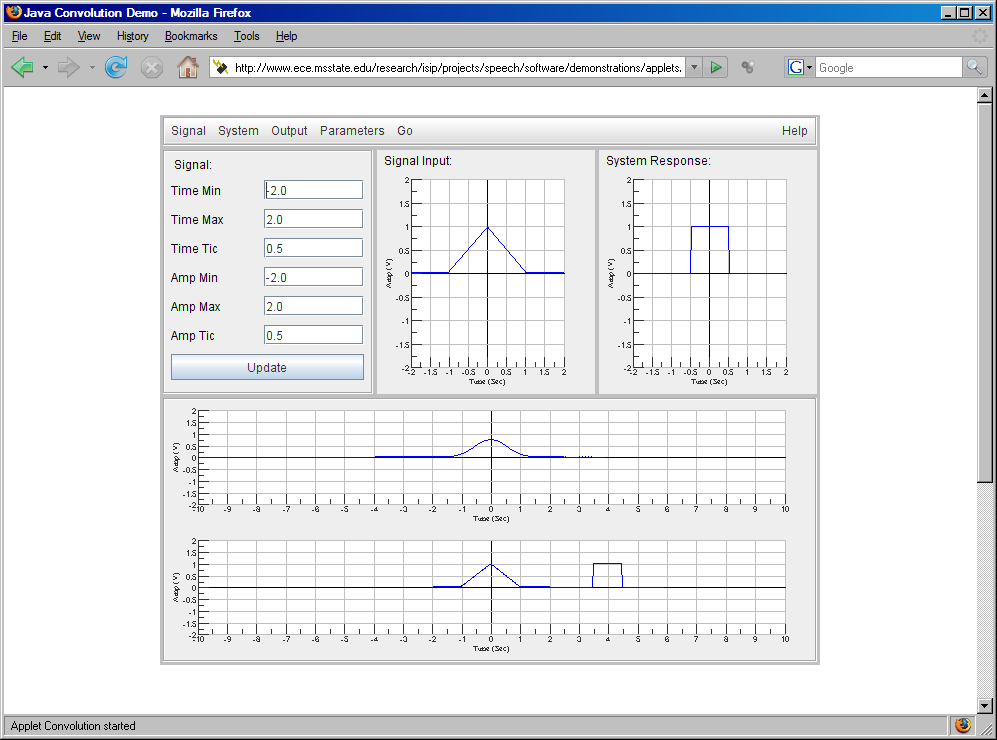 •	URL: .../publications/courses/ece_3163/lectures/current/lecture_07.ppt
•	MP3: .../publications/courses/ece_3163/lectures/current/lecture_07.mp3
[Speaker Notes: MS Equation 3.0 was used with settings of: 18, 12, 8, 18, 12.]
Representation of CT Signals (Review)
We approximate a CT signalas a weighted pulse function.
The signal can be written as a sum of these pulses:
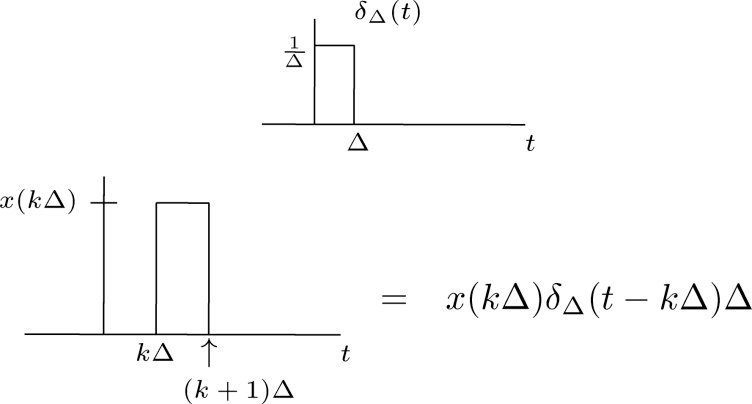 In the limit, as            :
Mathematical definition of an impulsefunction (the equivalent of the unit pulsefor DT signals and systems):
Unit pulses can be constructed from many functional shapes (e.g., triangular or Gaussian) as long as they have a vanishingly small width. The rectangular pulse is popular because it is easy to integrate 
Response of a CT LTI System
CT LTI
Denote the system impulse response, h(t), as the output produced when the input is a unit impulse function, (t).
From time-invariance:
From linearity:
This is referred to as the convolution integral for CT signals and systems.
Its computation is completely analogous to the DT version:
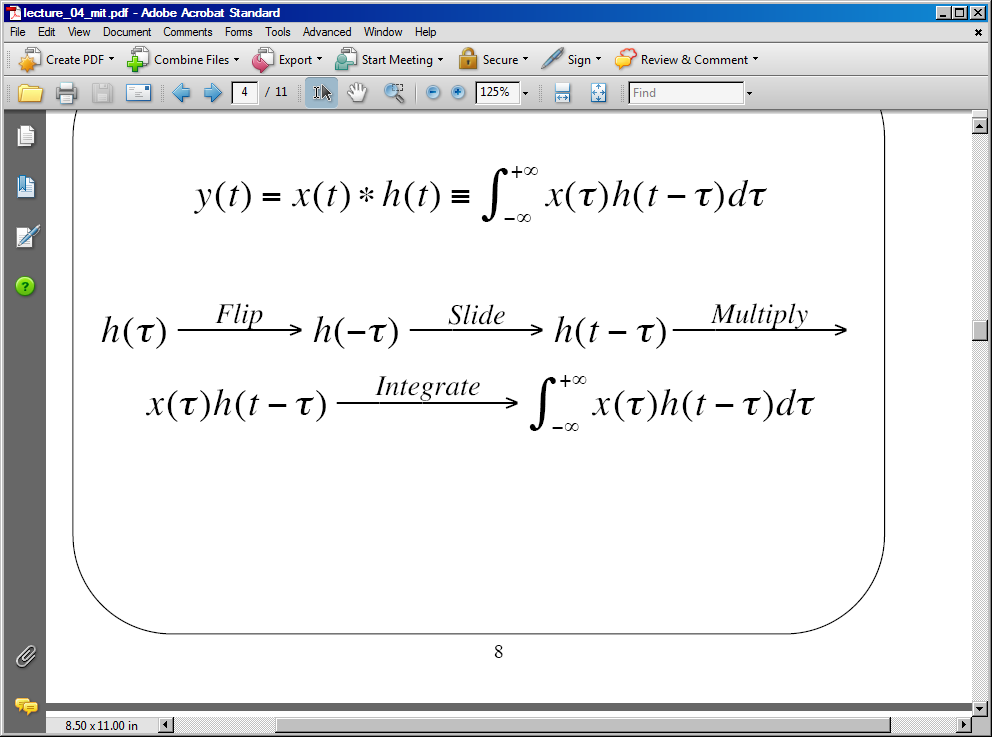 Example: Unit Pulse Functions
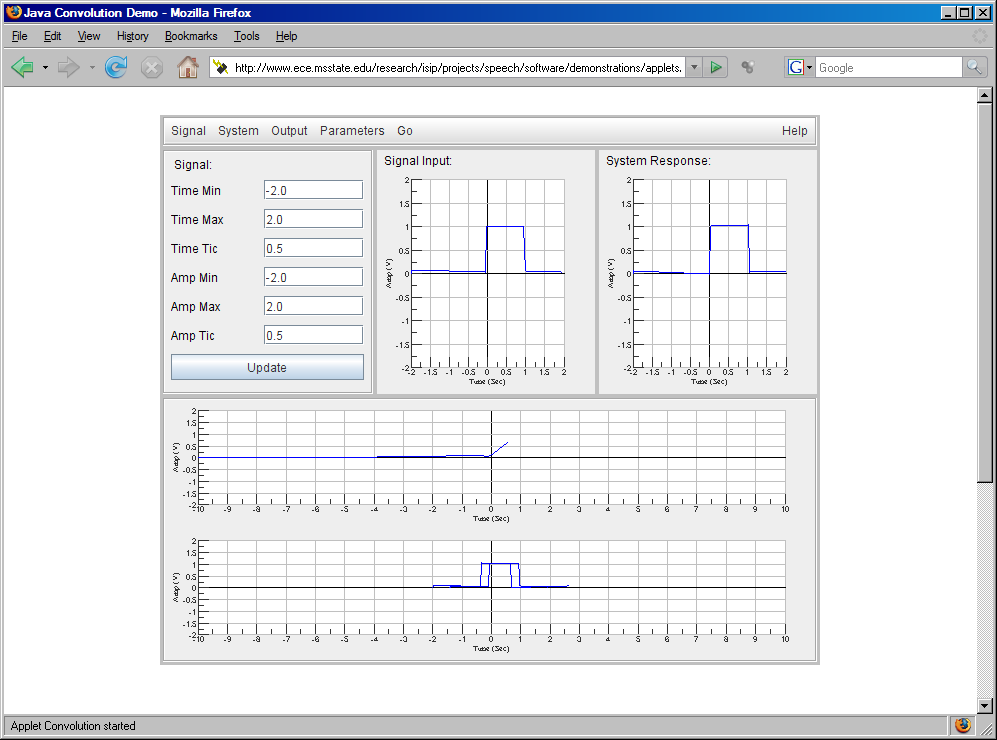 t < 0: y(t) = 0
t > 2: y(t) = 0
0  t  1: y(t) = t
1  t  2: y(t) = 2-t
Example: Negative Unit Pulse
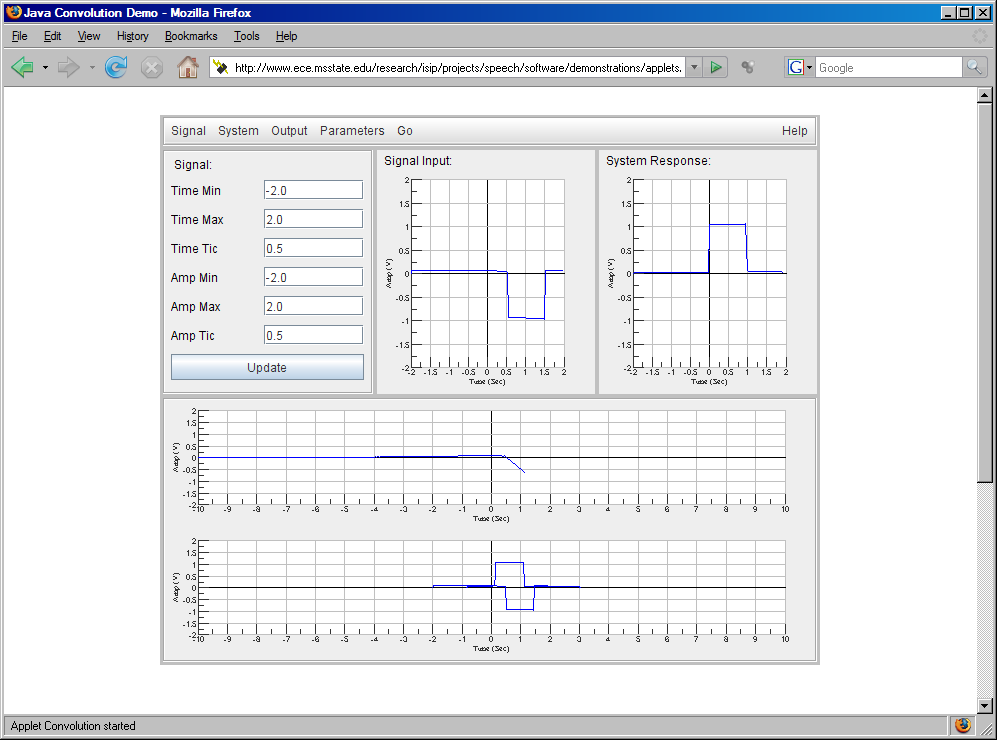 t < 0.5: y(t) = 0
t > 2.5: y(t) = 0
0.5  t  1.5: y(t) = 0.5-t
1  t  2: y(t) = -2.5+t
Example: Combination Pulse
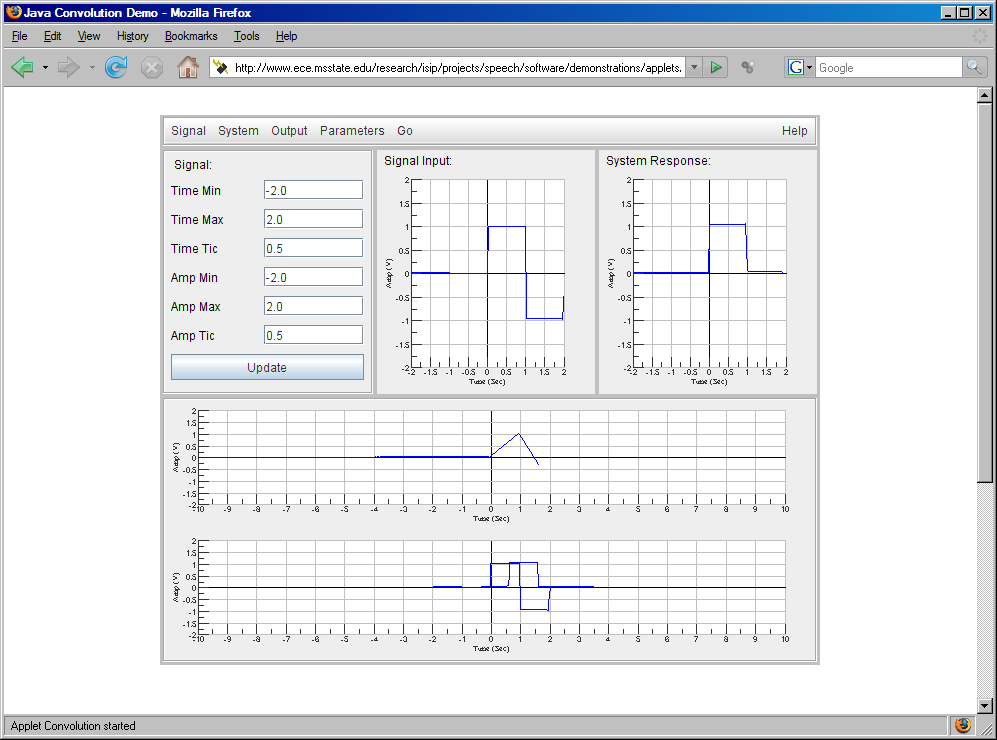 p(t) = 1   0  t  1
x(t) = p(t) - p(t-1)
y(t) = ???
Example: Unit Ramp
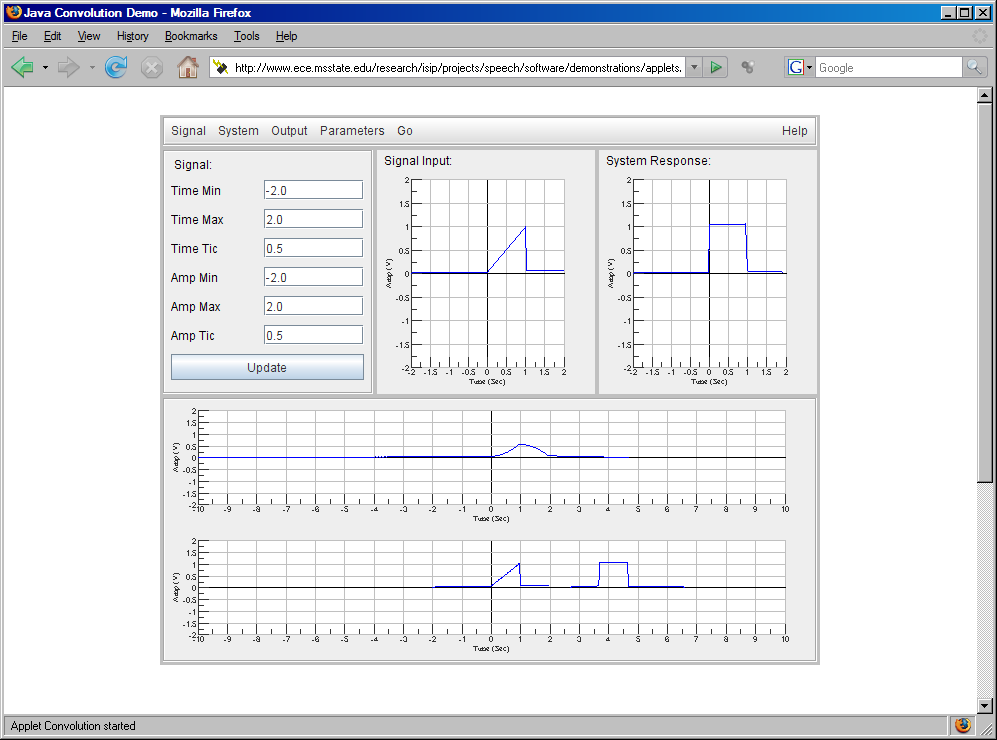 p(t) = 1   0  t  1
x(t) = r(t) p(t)
y(t) = ???
Properties of Convolution
Sifting Property:
	Proof:
Integration:
	Proof:
Step Response (follows from the integration property):
	Comments:
Requires proof of the commutative property.
In practice, measuring the step response of a system is much easier than measuring the impulse response directly. How can we obtain the impulse response from the step response?
Properties of Convolution (Cont.)
Implications (from DT lecture):
Commutative Property:
	Proof:
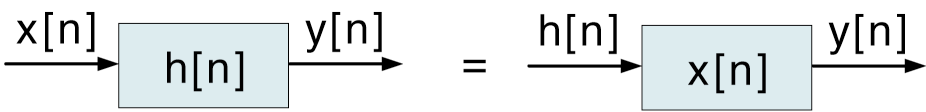 Distributive Property:
	Proof:
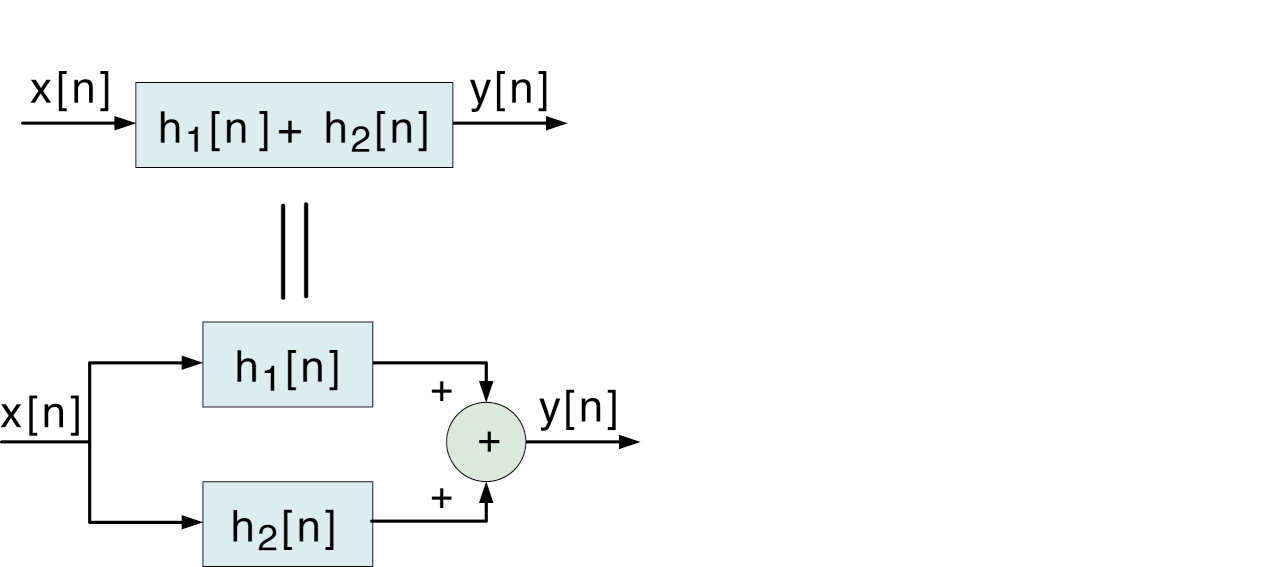 Properties of Convolution (Cont.)
Implications (from DT lecture):
Associative Property:
	Proof:
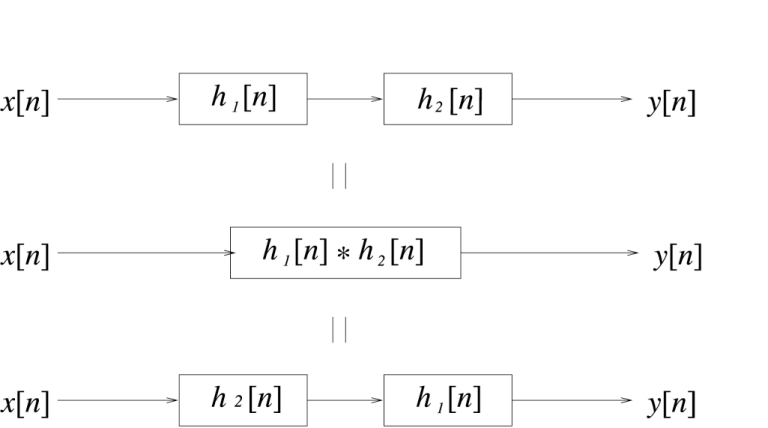 Useful Properties of CT LTI Systems
Causality:                               which implies:
	This means y(t) only depends on x( < t).
Stability:
Bounded Input ↔ Bounded Output
Sufficient Condition:
Necessary Condition:
Summary
We introduced CT convolution.
We worked some analytic examples.
We also demonstrated graphical convolution.
We discussed some general properties of convolution.
We also discussed constraints on the impulse response for bounded input / bounded output (stability).